Nelson Mandela
Long Walk to Freedom
Where is South Africa?
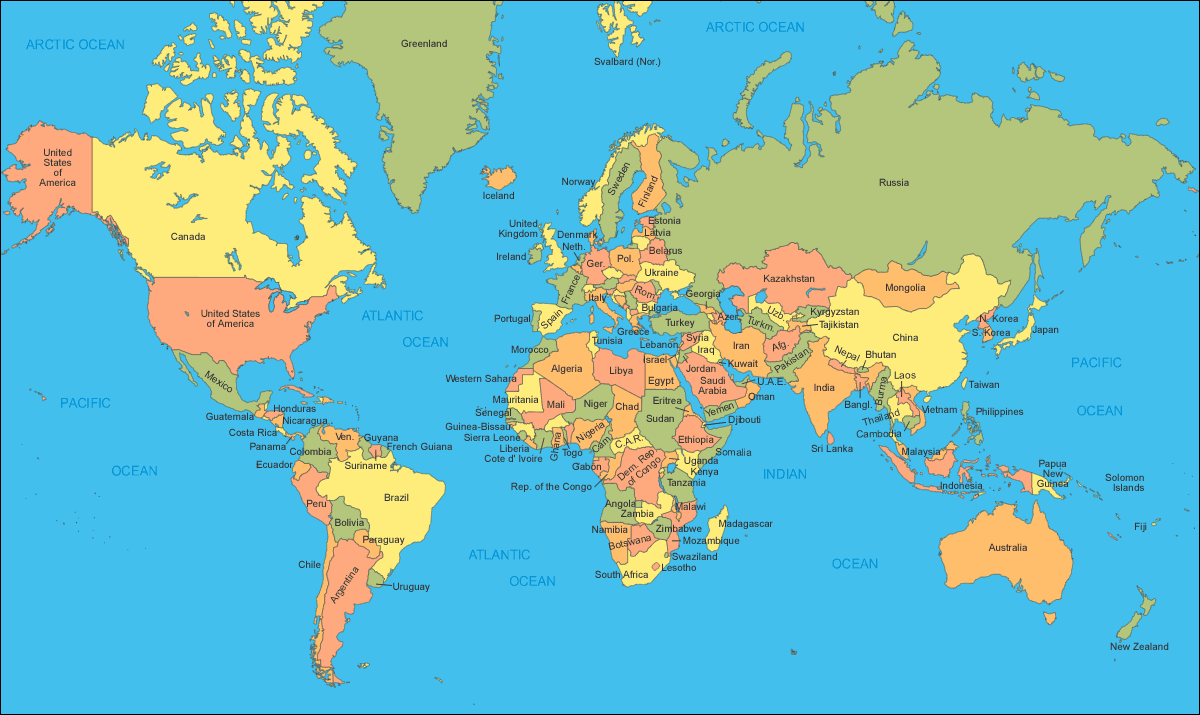 First find Africa…go to the bottom
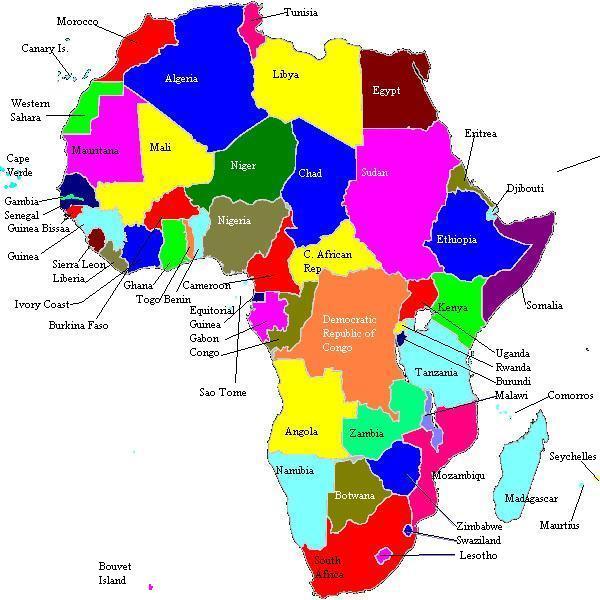 South Africa
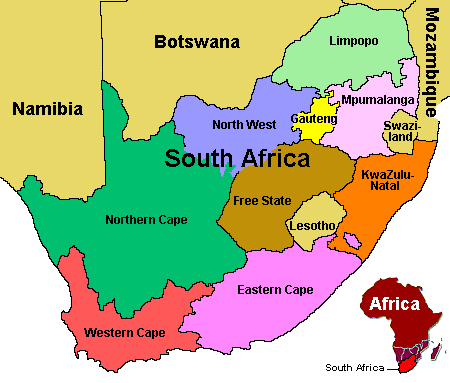 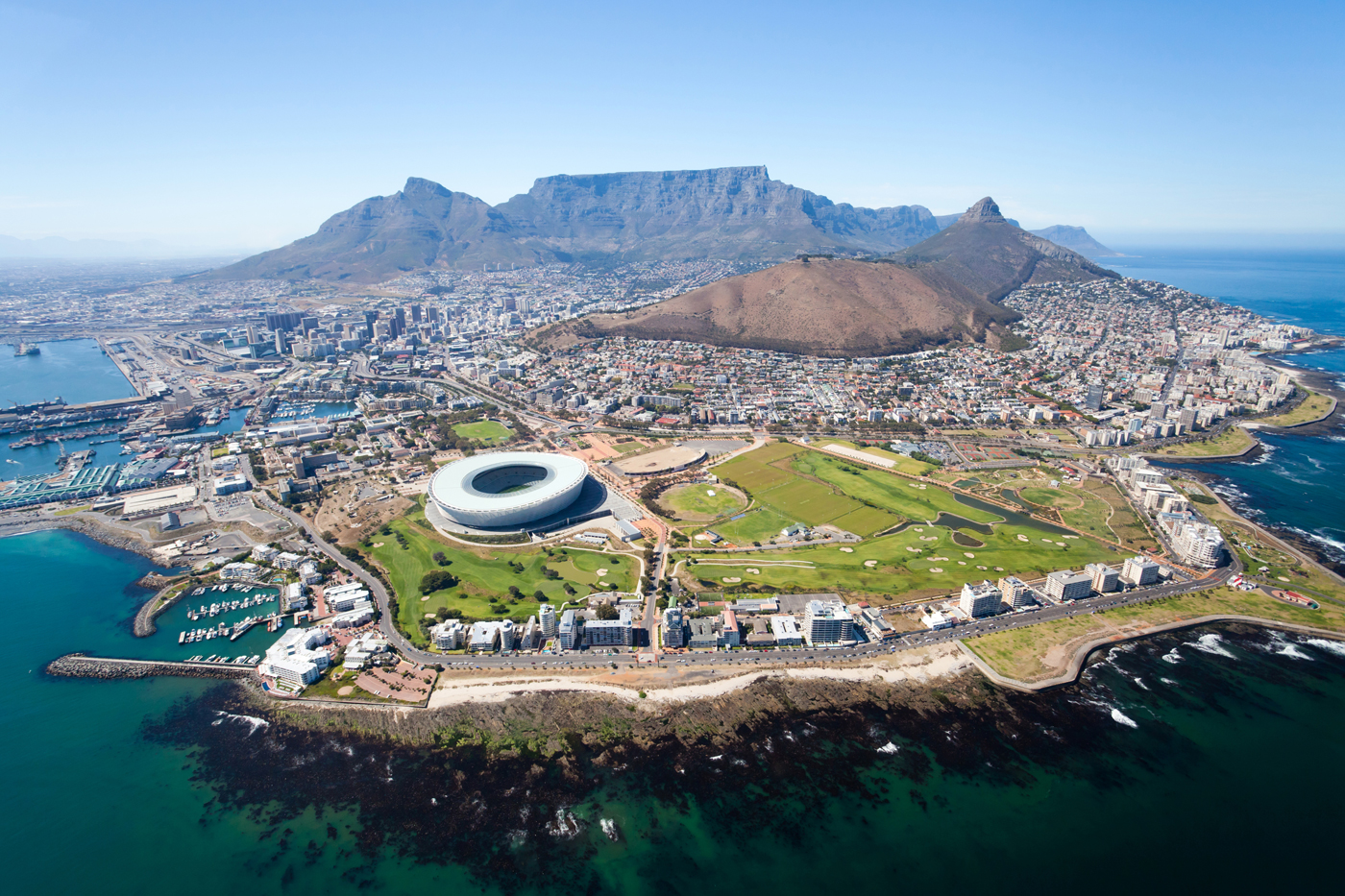 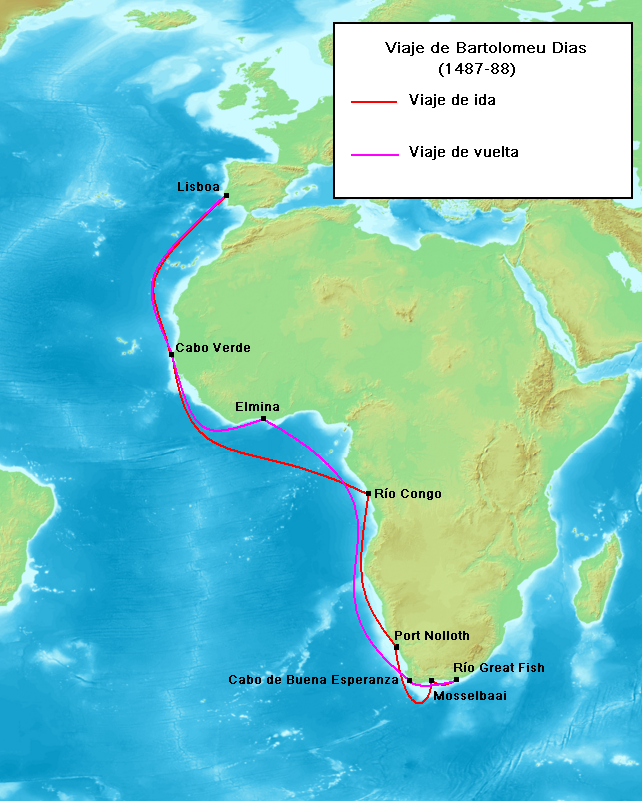 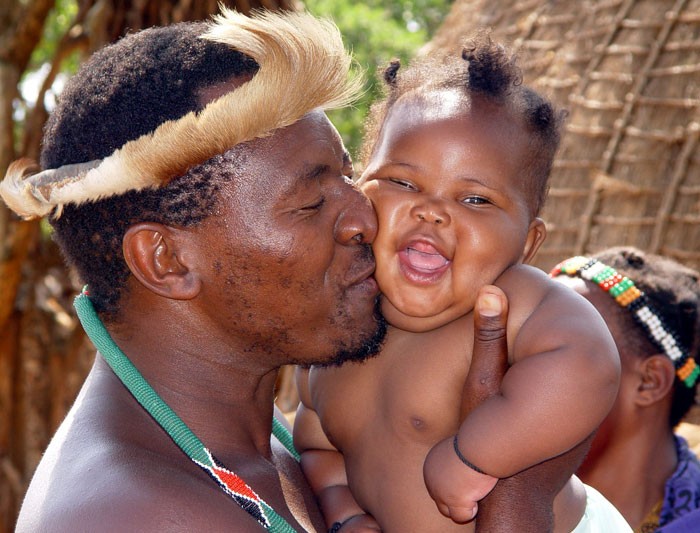 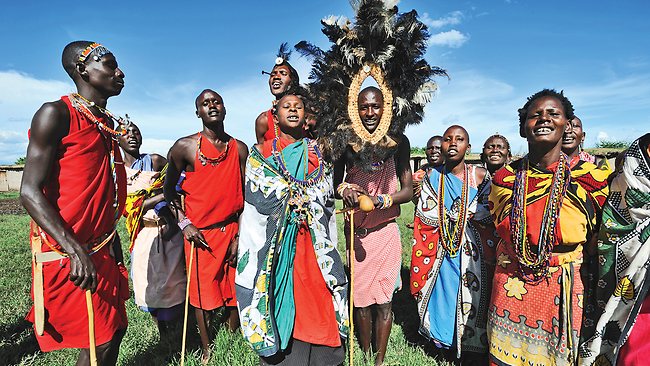 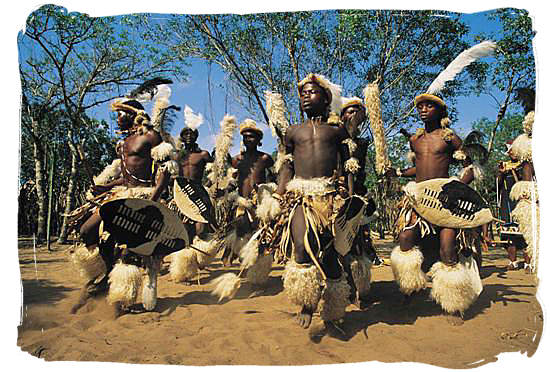 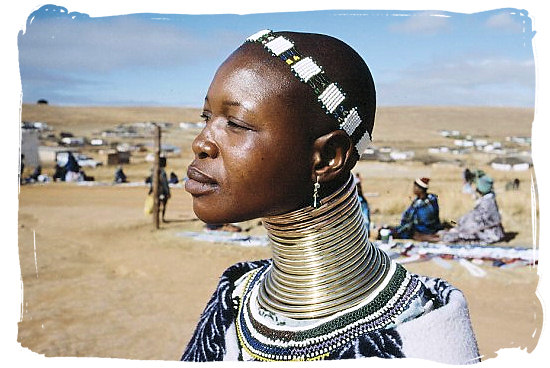 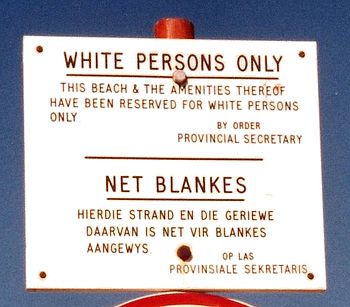 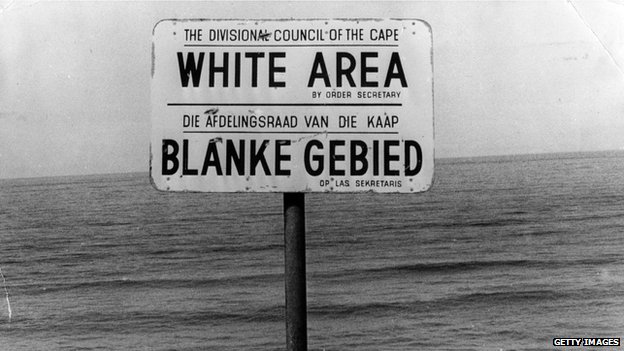 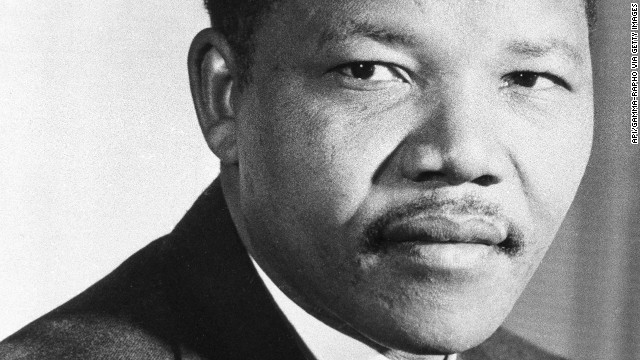 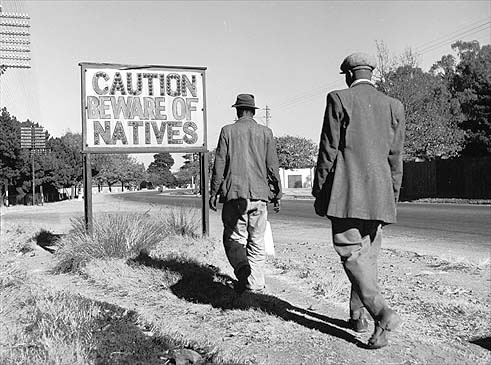 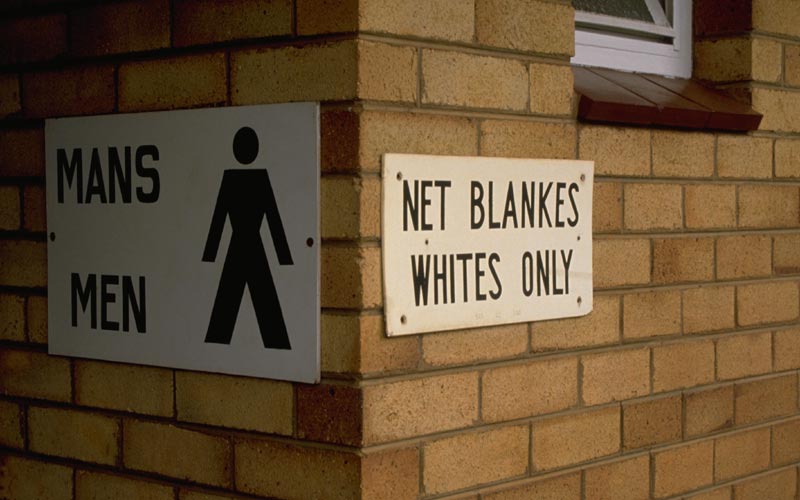 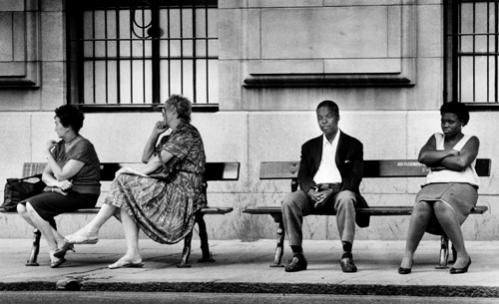 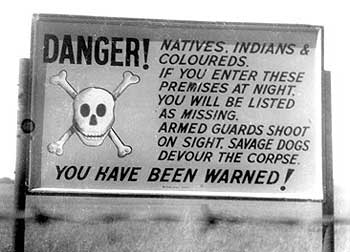 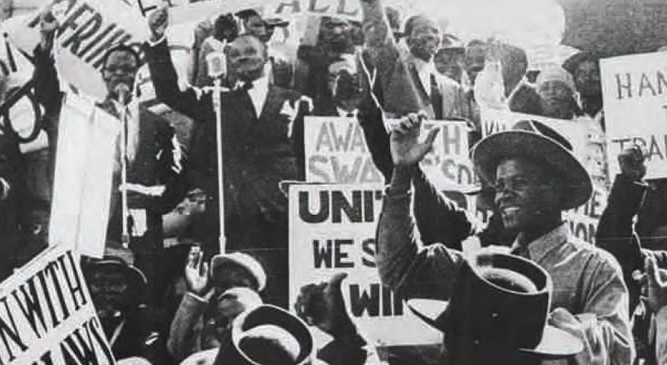 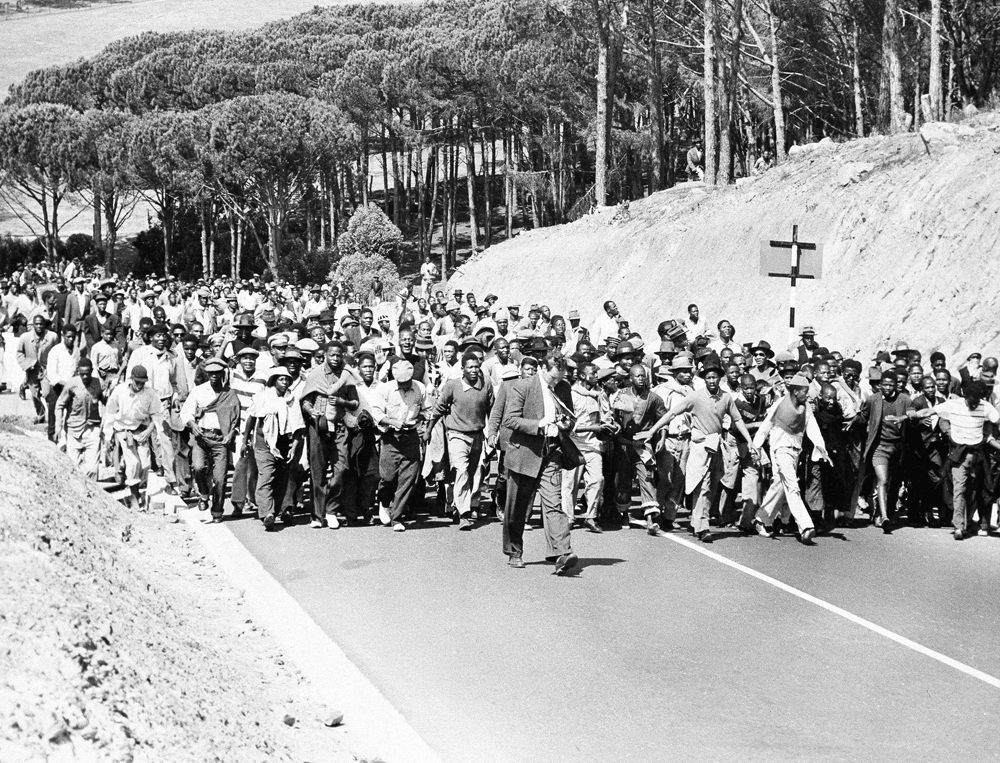 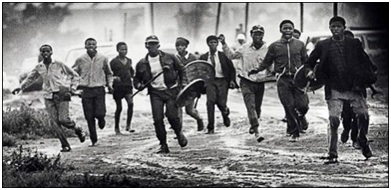 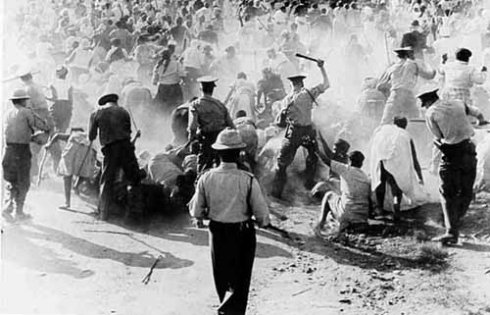 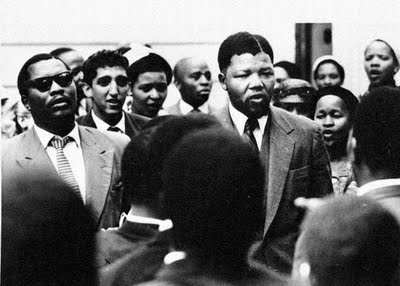 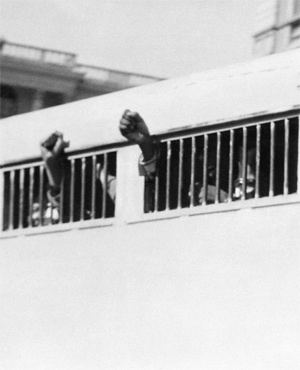 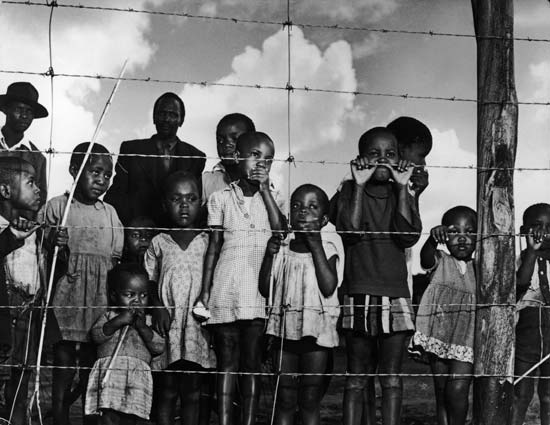 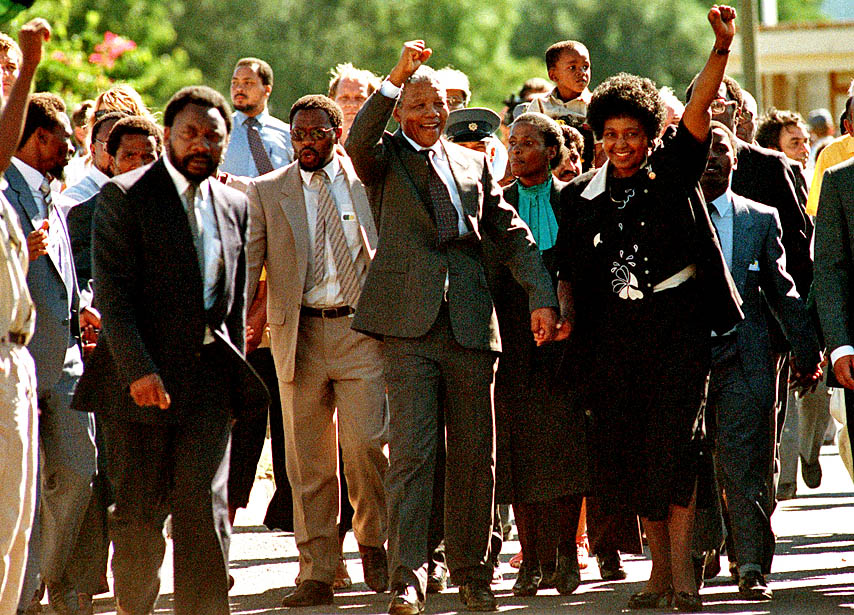 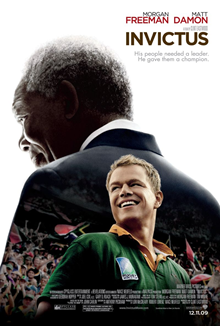 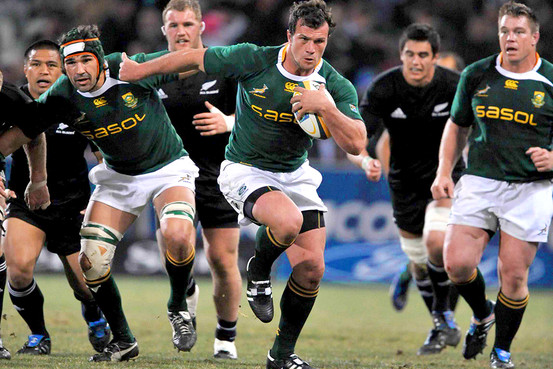 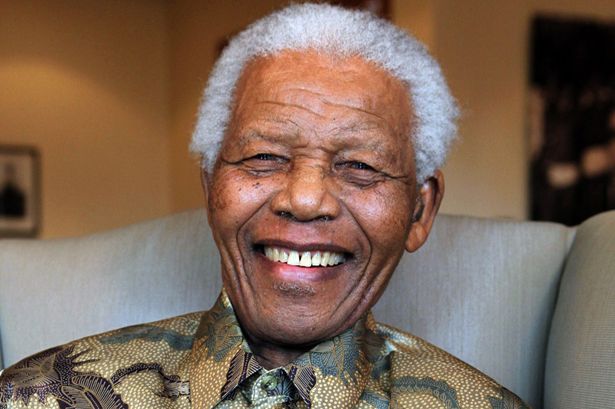